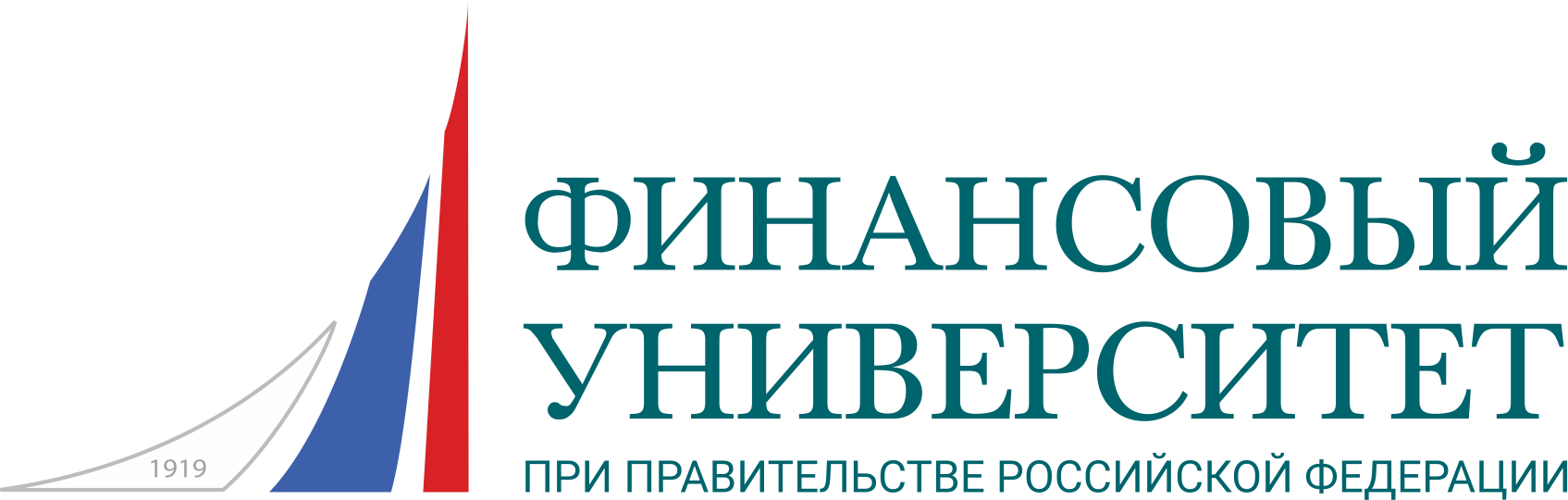 К семинару «Методический Олимп»
29.11.2018
к.э.н. Григорович Д.Б. – заместитель директора Центра электронного обучения и дистанционных образовательных технологий
к.э.н. Галкина Л.А. – начальник отдела разработки электронных образовательных ресурсов Центра электронных образовательных ресурсов
Феномен онлайн-курсов
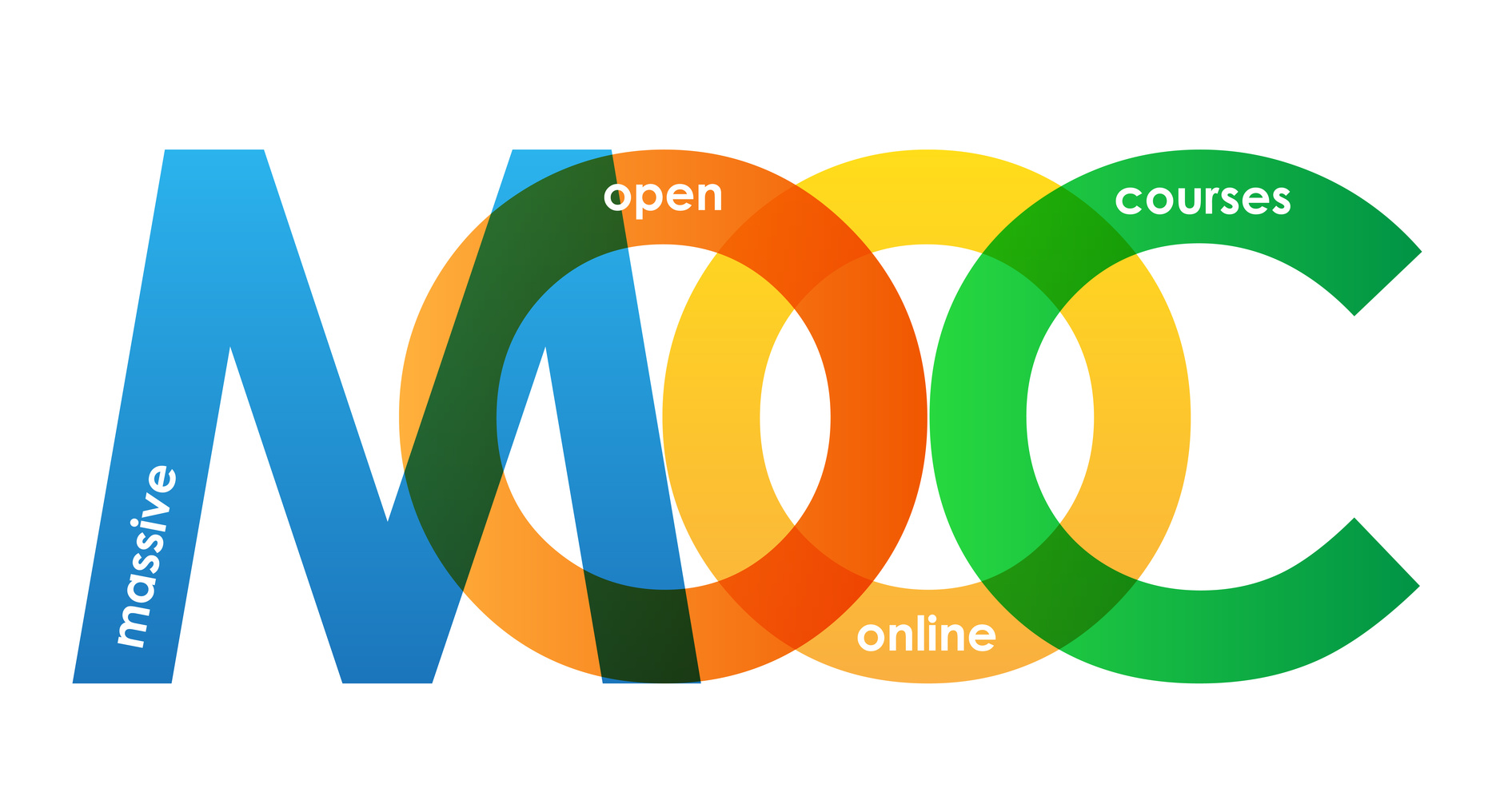 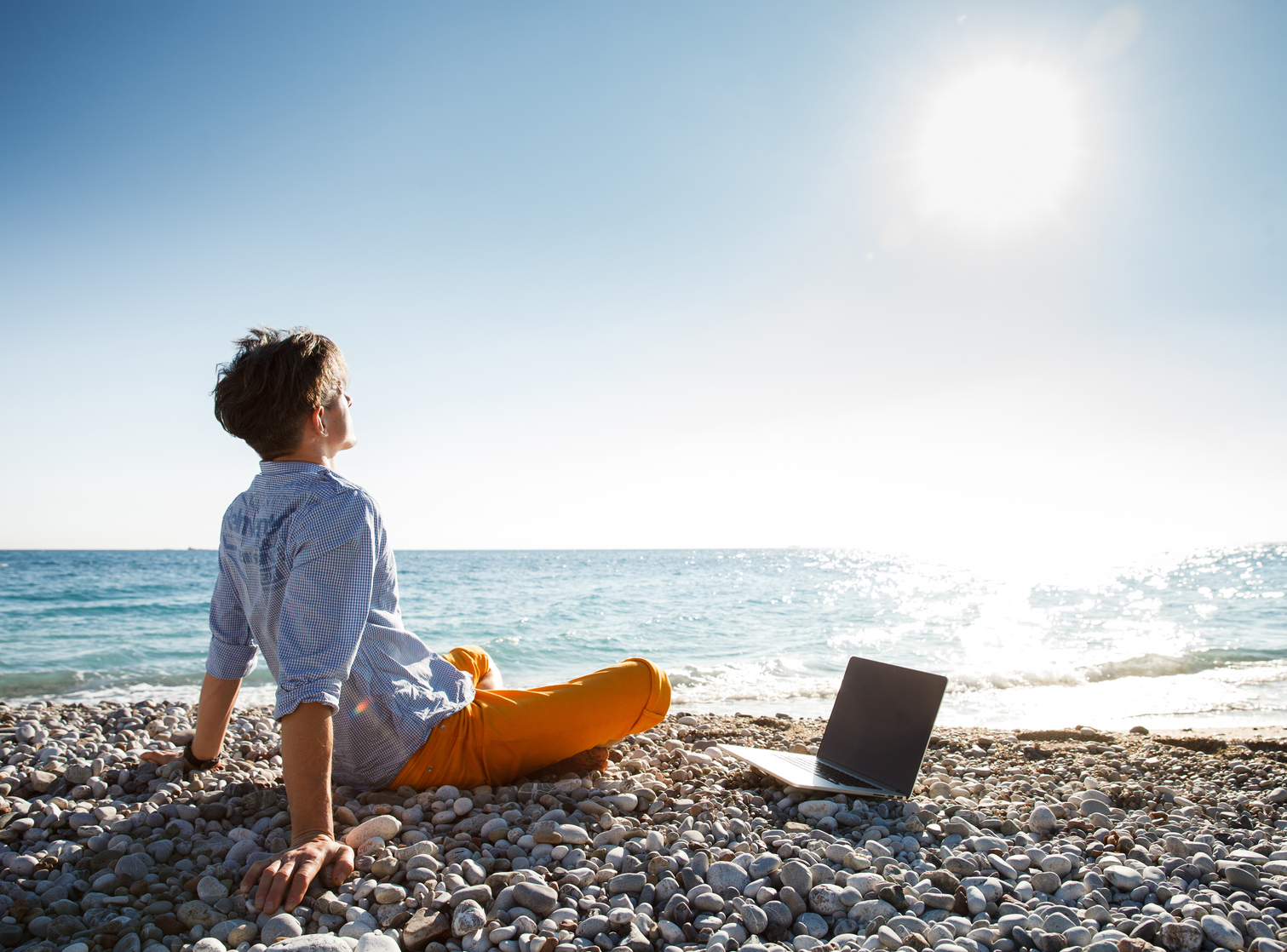 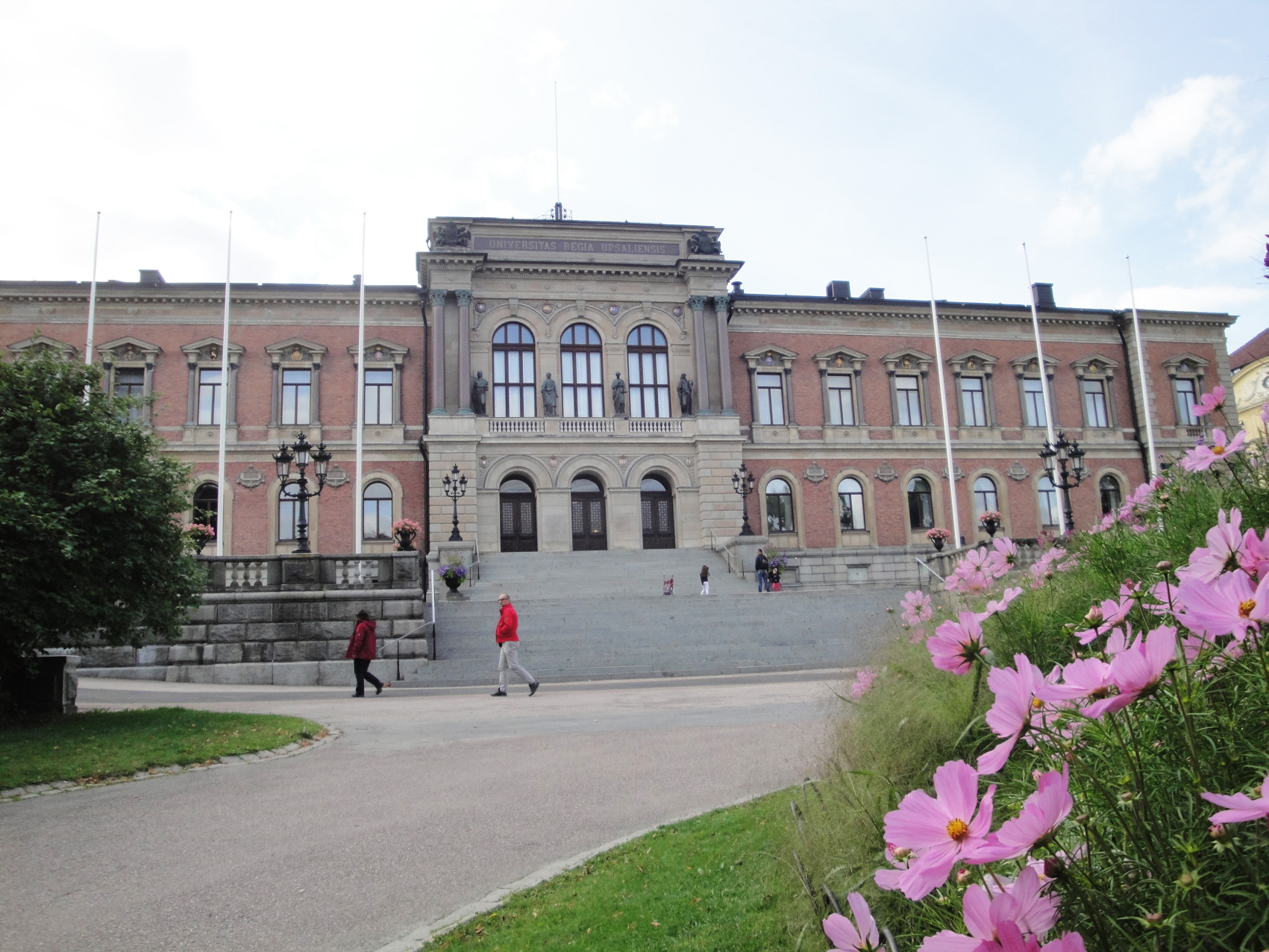 Феномен онлайн-курсов
М
М
Массовые
Massive
О
О
Открытые
Open
О
О
Онлайн
Online
К
C
Курсы
Courses
Феномен онлайн-курсов
М
S
М
Массовые
Small
Massive
О
P
О
Открытые
Private
Open
О
О
Онлайн
Online
К
C
Курсы
Courses
Тенденция в трансформации формата онлайн-курсов
для высшего и дополнительного образования
Что такое онлайн-курс?
Онлайн-курс - это целенаправленная и определенным образом структурированная совокупность видов, форм и средств учебной деятельности, реализуемая с применением исключительно электронного обучения, дистанционных образовательных технологий на основе комплекса взаимосвязанных в рамках единого педагогического сценария электронных образовательных ресурсов.
     Онлайн-курс обеспечивает достижение конкретных результатов и направлен на формирование предусмотренных образовательными программами высшего образования компетенций
Обучающая последовательность онлайн-курса
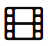 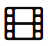 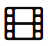 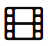 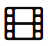 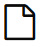 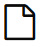 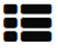 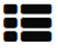 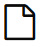 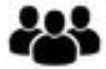 Онлайн-курс – это больше, чем ЭОР
Открытая онлайн-академия Финансового университета
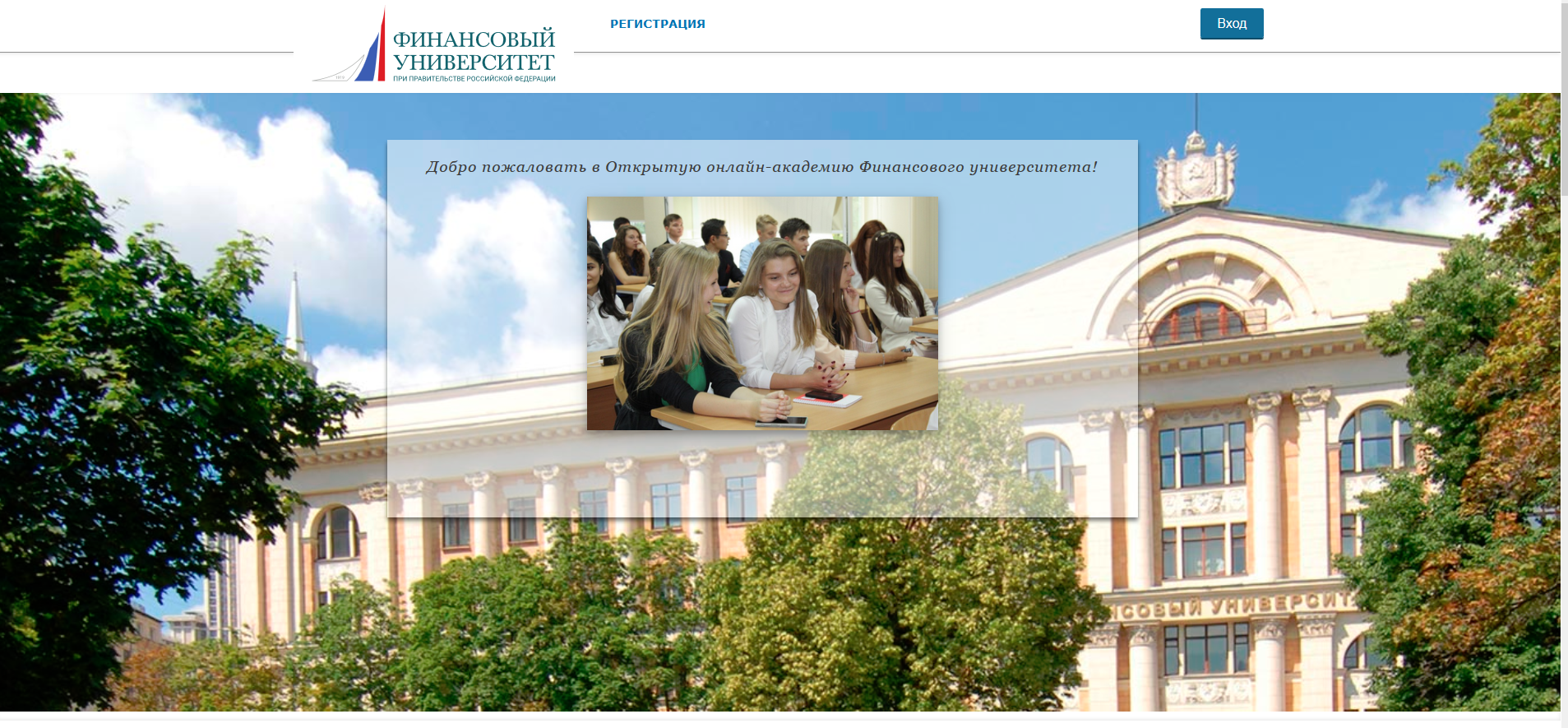 Открытая онлайн-академия Финансового университета
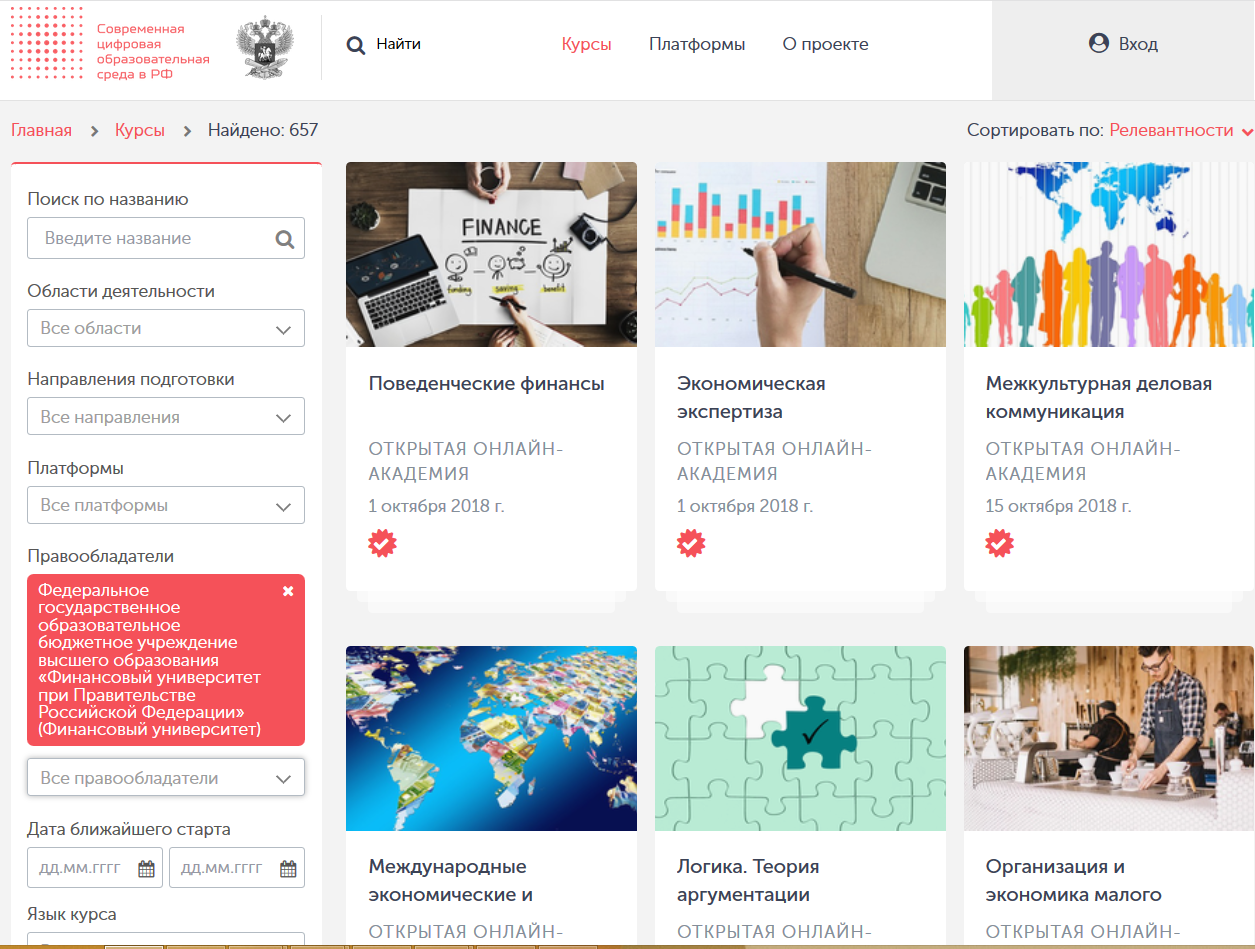 Пять слагаемых успешного онлайн - курса
как сделать онлайн-курс заметным среди себе подобных

как спланировать траекторию курса, чтобы слушатель не заблудился

как сделать каждый элемент курса полезным

как и почему онлайн курс создается командой

как довести курс до совершенства